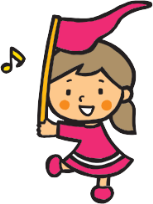 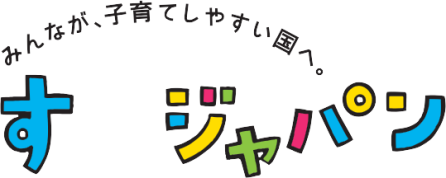 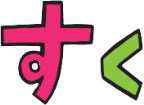 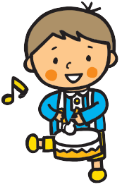 幼保連携型認定こども園教育・保育要領の改訂について
平成２９年７月　中央説明会　分科会

内閣府子ども・子育て本部
0
幼保連携型認定こども園教育・保育要領について
1
幼保連携型認定こども園教育・保育要領関連法令
認定こども園法　第２条
第２条　

　７　この法律において「幼保連携型認定こども園」とは、義務教育及びその後の教育の基礎を培うも
　　のとしての満３歳以上の子どもに対する教育並びに保育を必要とする子どもに対する保育を一体的
　　に行い、これらの子どもの健やかな成長が図られるよう適当な環境を与えて、その心身の発達を助
　　長するとともに、保護者に対する子育ての支援を行うことを目的として、この法律の定めるところ
　　により設置される施設をいう。

　８　この法律において「教育」とは、教育基本法（平成18年法律第120号）第６条第１項に規定す
　　る法律に定める学校（第９条において単に「学校」という。）において行われる教育をいう。　
　
　９　この法律において「保育」とは、児童福祉法第６条の３第７項に規定する保育をいう。
幼保連携型認定こども園教育・保育要領
2
幼保連携型認定こども園教育・保育要領関連法令
認定こども園法　第９条
第９条　幼保連携型認定こども園においては、第２条第7項に規定する目的を実現するた
　　　め、子どもに対する学校としての教育及び児童福祉施設（児童福祉法第7条第１項
　　　に規定する児童福祉施設をいう。次条第２項においても同じ。）としての保育並
　　　びにその実施する保護者に対する子育て支援事業の相互の有機的な連携を図りつ
　　　つ、次に揚げる目標を達成するよう当該教育及び当該保育を行うものとする。

　１　健康、安全で幸福な生活のために必要な基本的な習慣を養い、身体諸機能の調和
　　的発達を図ること。
　２　集団生活を通じて、喜んでこれに参加する態度を養うとともに家族や身近な人へ
　　の信頼感を深め、自主、自律及び協同の精神並びに規範意識の芽生えを養うこと。
　３　身近な社会生活、生命及び自然に対する興味を養い、それらに対する正しい理解
　　と態度及び思考力の芽生えを養うこと。
　４　日常の会話や、絵本、童話等に親しむことを通じて、言葉の使い方を正しく導く
　　とともに、相手の話を理解しようとする態度を養うこと。
　５　音楽、身体による表現、造形等に親しむことを通じて、豊かな感性と表現力の芽
　　生えを養うこと。
　６　快適な生活環境の実現及び子どもと保育教諭その他の職員との信頼関係の構築を
　　通じて、心身の健康の確保及び増進を図ること。
3
幼保連携型認定こども園教育・保育要領関連法令
認定こども園法　第１０条
第１０条　幼保連携型認定こども園の教育課程その他の教育及び保育の内容に関する事
　　　　項は、第２条第７項に規定する目的及び前条に規定する目標に従い、主務大臣
　　　　が定める。
２　主務大臣が前項の規定により幼保連携型認定こども園の教育課程その他の教育及び
　保育の内容に関する事項を定めるに当たっては、幼稚園教育要領及び児童福祉法第
　４５条第２項の規定に基づき児童福祉施設に関して厚生労働省令で定める基準（同項
　第３号に規定する保育所における保育の内容に係る部分に限る。）との整合性の確保
　並びに小学校（学校教育法第１条に規定する小学校をいう。）における教育との円滑
　な接続に配慮しなければならない。
３　幼保連携型認定こども園の設置者は、第１項の教育及び保育の内容に関する事項を
　遵守しなければならない。
○　幼稚園教育要領及び保育所保育指針との整合性の確保

○　小学校における教育との円滑な接続に配慮
4
これまでの経緯
平成２６年４月　幼保連携型認定こども園教育・保育要領　告示
平成２７年４月　幼保連携型認定こども園教育・保育要領　施行
幼稚園教育要領の改訂・保育所保育指針の改定に向けて、文科省・厚労省の委員会等において検討開始
平成２８年６月　幼保連携型認定こども園教育・保育要領の改訂に関する検討会の設置
幼保連携型認定こども園教育・保育要領の改訂に関する検討会議
平成２８年６月６日から６回にわたり開催
平成２８年１２月 　幼保連携型認定こども園教育・保育要領の改訂に関する審議のまとめ
平成２９年２月１５日　幼保連携型認定こども園教育・保育要領改訂案　公表
広く国民から意見募集（２月１５日～３月１６日）
平成２９年３月３１日　幼保連携型認定こども園教育・保育要領　告示
5
新幼保連携型認定こども園教育・保育要領の改訂の要点
6
幼保連携型認定こども園教育・保育要領改訂の基本的な考え方
幼稚園教育要領及び保育所保育指針との整合性
○　幼保連携型認定こども園の教育及び保育において育みたい資質・能力の明確化　[➡第１章]　
○　修了時までに育ってほしい具体的な姿「幼児期の終わりまでに育ってほしい姿」の明確化                                              　　　　　　　　　　　　　　　　　　　
　　　　　　　　　　　　　　　　　　　　　　　　　　　　　※小学校との接続　[➡第１章]　
○　園児の理解に基づいた評価の実施　　　　　　　 [➡第１章]
○　特別な配慮を必要とする園児への指導の充実　　 [➡第１章]
○　乳児期及び満１歳以上満３歳未満の園児の保育に関する視点及び領域、ねらい及び内容並びに内容
　の取扱いの明示　　　　　　　　　　　　　　　　　　　　　　　　　　　　　 [➡第２章]
○　近年の子どもの育ちをめぐる環境の変化等を踏まえ、満３歳以上の園児の教育及び保育の内容の改
　善・充実　　　　　　　　　　　　　　　　　　　　　　　　　　　　　　　　　 [➡第２章]
○　近年の課題に応じた健康及び安全に関する内容の充実、特に、災害への備えに関してや教職員間の
　連携や組織的な対応について明示　　　　　　　　　　　　　　　　　　　　　　 [➡第３章]
幼保連携型認定こども園として特に配慮すべき事項等の充実
○　幼保連携型認定こども園の教育と保育が一体的に行われること、在園期間を通して行われること等
　を明示　　　 [➡第１章] 　　　　　　　　　　　　　　　　　　　　　　　　　　　　　　　
○　教育及び保育の内容並びに子育ての支援等に関する全体的な計画の明確化　　 [➡第１章]
○　満３歳以上の園児の入園時や移行時等について、多様な経験を有する園児の学び合いについて、長
　期的な休業中等について明示　　　　 [➡第１章]
○　多様な生活形態の保護者が在園していることへの配慮や地域における子育ての役割等、子育ての支
　援の充実　　 [➡第４章]
7
幼保連携型認定こども園教育・保育要領の構成
新　教育・保育要領　目次

第１章　総則
　第１　幼保連携型認定こども園における教育及び保育
　　　の基本及び目標等
　第２　教育及び保育の内容並びに子育ての支援等に
　　　関する全体的な計画等
　第３　幼保連携型認定こども園として特に配慮すべき
　　　事項

第２章　ねらい及び内容並びに配慮事項
　第１　乳児期の園児の保育に関するねらい及び内容
　第２　満１歳以上満３歳未満の園児の保育に関する
　　　ねらい及び内容
　第３　満３歳以上の園児の教育及び保育に関する
　　　ねらい及び内容
　第４　教育及び保育の実施に関する配慮事項

第３章　健康及び安全
　第１　健康支援
　第２　食育の推進
　第３　環境及び衛生管理並びに安全管理
　第４　災害への備え

第４章　子育ての支援
　第１　子育ての支援全般に関わる事項
　第２　幼保連携型認定こども園の園児の保護者に
　　　対する子育ての支援
　第３　地域における子育て家庭の保護者等に対する
　　　　支援
現行　教育・保育要領　目次

第１章　総則
　第１　幼保連携型認定こども園における教育及び保育
　　　の基本及び目標
　第２　教育及び保育の内容に関する全体的な計画の
　　　作成
　第３　幼保連携型認定こども園として特に配慮すべき
　　　事項

第２章　ねらい及び内容並びに配慮事項
　第１　ねらい及び内容
　第２　保育の実施上の配慮事項





第３章　指導計画作成に当たって配慮すべき事項
　第１　一般的な配慮事項
　第２　特に配慮すべき事項
8
幼保連携型認定こども園教育・保育要領の改訂について
9
第１章　総則の改訂
10
第１章　「総則」の改訂の要点
①　幼保連携型認定こども園における教育及び保育の基本　　
　○　「環境を通して行う教育及び保育」を基本とすることは変わらないこと。
　○　幼児期の教育における見方・考え方、計画的な環境の構成に関連して教材を工夫す
　　ることを明示。
　○　幼保連携型認定こども園の教育と保育が一体的に行われること。

②　幼保連携型認定こども園の教育及び保育において育みたい資質・能力の明確化

③　５歳児修了時までに育って欲しい具体的な姿を「幼児期の終わりまでに育って欲しい
　姿」として明確化するとともに、小学校と共有することにより小学校教育との接続を推
　進

④　教育及び保育の内容並びに子育ての支援等に関する全体的な計画の作成や役割、基本
　的な事項や実施上の留意事項等を明確化

⑤　指導計画の作成と園児一人一人の良さや可能性を把握するなど、園児の理解に基づい
　た評価を実施

⑥　障害のある園児や海外から帰国した園児等の幼保連携型認定こども園の生活への適応
　など特別な配慮を必要とする園児への指導を充実

⑦　幼保連携型認定こども園として特に配慮すべき事項の記載を充実
11
第１章
総　則　幼保連携型認定こども園における教育と保育の基本
第１　幼保連携型認定こども園における教育及び保育の基本及び目標等
　１　幼保連携型認定こども園における教育及び保育の基本　　
　　　（略）幼保連携型認定こども園における教育及び保育は、（略）　その特性及び保護者や地域の実態を踏まえ、環境を通して行うものであることを基本とし、家庭や地域での生活を含めた園児の生活が豊かなものとなるように努めなければならない。　
　このため保育教諭等は、園児との信頼関係を十分に築き、園児が自ら安心して身近な環境に主体的に関わり、環境との関わり方や意味に気付き、これらを取り込もうとして、試行錯誤したり、考えたりするようになる幼児期の教育における見方・考え方を生かし、その活動が豊かに展開されるよう環境を整え、園児と共によりよいか教育及び保育の環境を創造するように努めるものとする。これらを踏まえ、次に示す事項を重視して教育及び保育を行わなければならない。　　　　　　　　　　　　　　　　　　※下線部：主な改訂箇所
Ｐ．26～
○　園児が身近な環境に主体的に関わり、環境との関わり方や意味に気付き、これらを取り
　込もうとして、試行錯誤したり、考えたりして、捉えなおすようになる過程を保育教諭等
　が受け止め、環境との関わり方を深めるように働きかけることが重要。
12
その際、保育教諭等は、園児の主体的な活動が確保されるよう園児一人一人の行動の理解と予想に基づき、計画的に環境を構成しなければならない。この場合において、保育教諭等は、園児と人やものとの関わりが重要であることを踏まえ、教材を工夫し、物的・空間的環境を構成しなければならない。また、園児一人一人の活動の場面に応じて、様々な役割を果たし、その活動を豊かにしなければならない。


　　　　　　　　　　　　　　　　　　　　　　　　　　　　　　　　　　　　　　　　　　　　　　　　　　　　　　　　　　　　　　　　　　　　　　　　　　　　　　　　　　※下線部：主な改訂箇所
Ｐ．27～
○　園児の主体的な活動が確保されるよう、教材を工夫し、物的・空間的環境を構成するこ
　と。

○　各幼保連携型認定こども園では、教材研究を通して、園児と教材との関わりについて理
　解を深め、遊びを展開し充実していくような豊かな教育及び保育の環境の創造に努めるこ
　とが必要。
13
「環境を通して行う教育」を基本とする
（幼児期の教育における見方・考え方「身近な環境に主体的に関わり、環境との関わり方や意味に気付き、これらを取り込もうとして、試行錯誤したり、考えたりするようになる」を生かし、よりよい教育及び保育環境を創造する。）


○　安心感と信頼感をもって活動に取り組むこと

○　園児の主体的な活動を促し、乳幼児期にふさわしい生活を展開すること

○　遊びを通しての指導を中心として第２章に示すねらいが総合的に達成されるよ
　うにすること

○　園児一人一人の発達の特性に応じること


※　環境とは物的な環境だけでなく、保育教諭等や他の園児も含めた園児の周りの環境全て
14
第１　幼保連携型認定こども園における教育及び保育の基本及び目標等
　１　　（略）　第２条第７項に規定する目的及び第９条に掲げる目標を達成するため、乳
　　　幼児期全体を通して、その特性及び保護者や地域の実態を踏まえ、環境を通して行う
　　　ものであることを基本とし、　（略）

　　なお、幼保連携型認定こども園における教育及び保育は、園児が入園してから修了する
　までの在園期間全体を通して行われるものであり、この章の第３に示す幼保連携型認定こ
　ども園として特に配慮すべき事項を十分に踏まえて行うものとする。
　　　　　　　　　　　　　　　　　　　　　　　　　　　　　　　　　　　　　　　　　　　　　　　　　　　※下線部：主な改訂箇所
Ｐ．26・27
○　幼保連携型認定こども園の教育と保育が一体的に行われること

○　入園してから修了するまでの在園期間の全体を通して行われるものであること

○　在園期間や時間等が異なる多様な園児一人一人の乳児期からの発達の連続性とそれに応
　じた学びの連続性を押さえながら、園児一人一人の育ちを確保していくこと
15
第１章
幼保連携型認定こども園の教育及び保育において育みたい資質・能力の明確化
総　則
第１　幼保連携型認定こども園における教育及び保育の基本及び目標等
　３　幼保連携型認定こども園の教育及び保育において育みたい資質・能力及び「幼児期の終わり
　　　までに育ってほしい姿」
　（１）　幼保連携型認定こども園においては、生きる力の基礎を育むため、この章の１に示す幼保連
　　　　携型認定こども園の教育の教育及び保育の基本を踏まえ、次に掲げる資質・能力を一体的に育
　　　　むよう努めるものとする。
 　　 ア 豊かな体験を通じて、感じたり、気付いたり、分かったり、できるようになったりする
　　　　「知識及び技能の基礎」
  　　イ 気付いたことや、できるようになったことなどを使い、考えたり、試したり、工夫したり、
　　　　表現したりする「思考力、判断力、表現力等の基礎」
  　　ウ 心情、意欲、態度が育つ中で、よりよい生活を営もうとする「学びに向かう力、人間性等」

　（２）　（１）に示す資質・能力は、第２章に示すねらい及び内容に基づく活動全体によって育むも
　　　　のである。　
　　　　　　　　　　　　　　　　　　　　　　　　　　　　　　　　※下線部：主な改訂箇所
Ｐ．52～
○　幼保連携型認定こども園おいては、園生活全体を通して、園児の生きる力の基礎を育むことが重要。
○　幼保連携型認定こども園の教育及び保育の基本を踏まえ、幼保連携型認定こども園の教育及び保育に
　おいて育みたい資質・能力を育てることが大切。
○　幼保連携型認定こども園の教育及び保育において育みたい資質・能力は「知識及び技能の基礎」「思
　考力、判断力、表現力等の基礎」「学びに向かう力、人間性等」の３つ。
○　資質・能力は個別に取り出して指導するものではなく、第2章に示すねらい及び内容に基づき、各幼保
　連携型認定こども園が園児の発達の実情や園児の興味や関心等を踏まえながら展開する活動全体によっ
　て一体的に育むもの。
○　各幼保連携型認定こども園においては、実践における園児の具体的な姿から改めて捉え、全体的な計
　画の作成等を図ること。
16
第１章
幼児期の終わりまでに育ってほしい姿の明確化
総　則
第１　幼保連携型認定こども園における教育及び保育の基本及び目標等
　３　幼保連携型認定こども園の教育及び保育において育みたい資質・能力及び「幼児期の終わりまで
　　に育ってほしい姿」
　　（３）　次に示す「幼児期の終わりまでに育ってほしい姿」は、第２章に示すねらい及び内容に基
　　　　　づく活動全体を通して資質・能力が育まれている園児の幼保連携型認定こども園修了時の具
　　　　体的な姿であり、保育教諭等が指導を行う際に考慮するものである。　
　　　　　　　　　　　　　　　　　　　　　　　　　　　　　　　　　　　　　　　　　※下線部：主な改訂箇所
Ｐ．54～
○　「幼児期の終わりまでに育ってほしい姿」は、第２章に示すねらい及び内容に基づいて、各幼保連携型認
　定こども園で、乳幼児期にふさわしい遊びや生活を積み重ねることにより、幼保連携型認定こども園の教育
　及び保育において育みたい資質・能力が育まれている園児の具体的な姿であり、特に５歳児後半に見られる
　ようになる姿。

○　遊びの中で園児が発達していく姿をこれらの姿を念頭に置いて捉え、一人一人の発達に必要な体験が得られ
　るような状況をつくったり必要な援助を行ったりするなど、指導を行う際に考慮。

○　これらの姿が到達すべき目標ではないことや、個別に取り出されて指導されるものではないことに十分留意。

○　園児の自発的な活動としての遊びを通して、一人一人の発達の特性に応じて、これらの姿が育っていくも
　のであり、全ての園児に同じように見られるものではないことに留意。

○　これらの姿は５歳児に突然見られるようになるものではないため、５歳児だけでなく、それぞれの時期か
　ら、園児が発達していく方向を意識して、それぞれの時期にふさわしい指導を積み重ねていくことに留意。

○　これらの姿は保育教諭等が適切に関わることで、特に園生活の中で見られるようになる園児の姿であるこ
　とに留意。
17
第１章
幼児期の終わりまでに育ってほしい姿の明確化
総　則
ア　健康な心と体
　　 　幼保連携型認定こども園における生活の中で、充実感をもって自分のやりたいことに向かっ
　　て心と体を十分に働かせ、見通しをもって行動し、自ら健康で安全な生活をつくり出すようになる。

イ　自立心　　　身近な環境に主体的に関わり様々な活動を楽しむ中で、しなければならないことを自覚し、自
　　分の力で行うために考えたり、工夫したりしながら、諦めずにやり遂げることで達成感を味わい、
　　自信をもって行動するようになる。

ウ　協同性　
　      友達と関わる中で、互いの思いや考えなどを共有し、共通の目的の実現に向けて、考えたり、
　　工夫したり、協力したりし、充実感をもってやり遂げるようになる。

エ　道徳性・規範意識の芽生え　         友達と様々な体験を重ねる中で、してよいことや悪いことが分かり、自分の行動を振り返った
　　り、友達の気持ちに共感したりし、相手の立場に立って行動するようになる。また、決まりを守る
　　必要性が分かり、自分の気持ちを調整し、友達と折り合いを付けながら、決まりをつくったり、
　　守ったりするようになる。 

　　　　　　　　　　　　　　　　　　　　　　　　　　　　　　　　　　※下線部：主な改訂箇所
Ｐ．56～
18
第１章
幼児期の終わりまでに育ってほしい姿の明確化
総　則
オ　社会生活との関わり
　　　　家族を大切にしようとする気持ちをもつとともに、地域の身近な人と触れ合う中で、人との
　　様々な関わり方に気付き、相手の気持ちを考えて関わり、自分が役に立つ喜びを感じ、地域に
　　親しみをもつようになる。また、幼保連携型認定こども園内外の様々な環境に関わる中で、遊び
　　や生活に必要な情報を取り入れ、情報に基づき判断したり、情報を伝え合ったり、活用したりす
　　るなど、情報を役立てながら活動するようになるとともに、公共の施設を大切に利用するなどし
　　て、社会とのつながりなどを意識するようになる。　

カ　思考力の芽生え
　    　身近な事象に積極的に関わる中で、物の性質や仕組みなどを感じ取ったり、気付いたりし、
　　考えたり、予想したり、工夫したりするなど、多様な関わりを楽しむようになる。また、友達の様々
　　な考えに触れる中で、自分と異なる考えがあることに気付き、自ら判断したり、考え直したりする
　　など、新しい考えを生み出す喜びを味わいながら、自分の考えをよりよいものにするようになる。
キ　自然との関わり・生命尊重
　     自然に触れて感動する体験を通して、自然の変化などを感じ取り、好奇心や探究心をもって考
　　え言葉などで表現しながら、身近な事象への関心が高まるとともに、自然への愛情や畏敬の念
　　をもつようになる。また、身近な動植物に心を動かされる中で、生命の不思議さや尊さに気付き、
　　身近な動植物への接し方を考え、命あるものとしていたわり、大切にする気持ちをもって関わる
　　ようになる。
　　　　　　　　　　　　　　　　　　　　　　　　　　　　　　　　　　　　※下線部：主な改訂箇所
Ｐ．64～
19
第１章
幼児期の終わりまでに育ってほしい姿の明確化
総　則
ク　数量や図形、標識や文字などへの関心・感覚
　　　 遊びや生活の中で、数量や図形、標識や文字などに親しむ体験を重ねたり、標識や文字の
　　役割に気付いたりし、自らの必要感に基づきこれらを活用し、興味や関心、感覚をもつようにな
　　る。

ケ　言葉による伝え合い
        保育教諭等や友達と心を通わせる中で、絵本や物語などに親しみながら、豊かな言葉や表現
　　を身に付け、経験したことや考えたことなどを言葉で伝えたり、相手の話を注意して聞いたりし、
　　言葉による伝え合いを楽しむようになる。
コ   豊かな感性と表現
         心を動かす出来事などに触れ感性を働かせる中で、様々な素材の特徴や表現の仕方などに
　　気付き、感じたことや考えたことを自分で表現したり、友達同士で表現する過程を楽しんだりし、
　　表現する喜びを味わい、意欲をもつようになる。

　　　　　　　　　　　　　　　　　　　　　　　　　　　　　　　　　　　　　　　　　　　　　　　※下線部：主な改訂箇所
Ｐ．71～
20
第１章
総　則　教育及び保育の内容並びに子育ての支援等に関する全体的な計画の役割
第２　教育及び保育の内容並びに子育ての支援等に関する全体的な計画等
   １　教育及び保育の内容並びに子育ての支援等に関する全体的な計画の作成等
（１）教育及び保育の内容並びに子育ての支援等に関する全体的な計画の役割　
　　各幼保連携型認定こども園においては、教育基本法（平成１８年法律第120号）、児童福祉法（昭和　22年法律第164号）及び認定こども園法その他の法令並びにこの幼保連携型認定こども園教育・保育要領の示すところに従い、教育と保育を一体的に提供するため、創意工夫を生かし、園児の心身の発達と幼保連携型認定こども園、家庭及び地域の実態に即応した適切な教育及び保育の内容並びに子育ての支援等に関する全体的な計画を作成するものとする。　　　　
　　教育及び保育の内容並びに子育ての支援等に関する全体的な計画とは、教育と保育を一体的に捉
　え、園児の入園から修了までの在園期間の全体にわたり、幼保連携型認定こども園の目標に向かっ
　てどのような過程をたどって教育及び保育を進めていくかを明らかにするものであり、子育ての支
　援と有機的に連携し、園児の園生活全体を捉え、作成する計画である。　（略）　　　　
　　　　　　　　　　　　　　　　　　　　　　　　　　　　　　　※下線部：主な改訂箇所
Ｐ．77～
○　質の高い教育及び保育の活動を目指して教育と保育を一体的に捉え、園の基本構想とな
　り、園内はもとより地域・社会に伝播する役割をもつこと。

○　教育及び保育の内容と子育ての支援等の内容の有機的関連を図りつつ、各幼保連携型認
　定こども園の全体像を包括的に示す全体的な計画を作成し、その目的や目標の達成に努め
　ること。
21
※「教育及び保育の内容並びに子育ての支援等に関する全体的な計画」、一部「全体的な計画」という。
教育及び保育の内容並びに子育ての支援等に関する全体的な計画
イメージ
全体的な計画を構成する計画
(
満３歳以上の園児の教育課程に係る教育時間の教育活動のための計画
教育及び保育の内容
満３歳以上の保育を必要とする子どもに該当する園児の保育のための計画
満３歳未満の保育を必要とする子どもに該当する園児の保育ための計画
一時預かり事業などとして行う活動のための計画
子育ての支援
等
園生活全体を捉えた計画
安全計画・保健計画　等
(
各指導計画　等
22
第１章
総　則　教育及び保育の内容並びに子育ての支援等に関する全体的な計画の作成
第２　教育及び保育の内容並びに子育ての支援等に関する全体的な計画等
   １　教育及び保育の内容並びに子育ての支援等に関する全体的な計画の作成等
（１）　（略）　
　　各幼保連携型認定こども園においては、「幼児期の終わりまでに育ってほしい姿」を踏まえ教育及び保育の内容並びに子育ての支援等に関する全体的な計画を作成すること、その実施状況を評価して改善を図っていくこと、また実施に必要な人的又は物的な体制を確保するとともにその改善を図っていくことなどを通して、教育及び保育の内容並びに子育ての支援等に関する全体的な計画に基づき組織的かつ計画的に各幼保連携型認定こども園の教育及び保育活動の質の向上を図っていくこと（以下「カリキュラム・マネジメント」という。）に努めるものとする。　　　　
　　　　　　※下線部：主な改訂箇所
Ｐ．77～
幼保連携型認定こども園等におけるカリキュラム・マネジメントの重要性：
　①教科書のような主たる教材を用いず環境を通して行う教育及び保育を基本としていること
　②家庭との関係において緊密度が他校種と比べて高いこと
　③預かり保育や子育ての支援などの教育課程以外の活動が、実施されていること
　→　幼保連携型認定こども園等におけるカリキュラム・マネジメントは極めて重要


幼保連携型認定こども園教育・保育要領におけるカリキュラム・マネジメント：
　園長は、「幼児期の終わりまでに育ってほしい姿」を踏まえて教育及び保育の内容並びに子育ての支援等に関する全体的な計画（全体的な計画）を作成すること、全体的な計画の実施に必要な人的または物的な体制を確保して改善を図っていくことなどを通して、各幼保連携型認定こども園の全体的な計画に基づき、全教職員の協力体制の下、組織的かつ計画的に教育及び保育の活動の質の向上を図るカリキュラム・マネジメントを実施することが求められる。
23
第１章
総　則　教育及び保育の内容並びに子育ての支援等に関する全体的な計画の作成
第２　教育及び保育の内容並びに子育ての支援等に関する全体的な計画等
   １　教育及び保育の内容並びに子育ての支援等に関する全体的な計画の作成等

（２）　各幼保連携型認定こども園の教育及び保育の目標と教育及び保育の内容並びに子育ての支援
　　　等に関する全体的な計画の作成　

　　教育及び保育の内容並びに子育ての支援等に関する全体的な計画の作成に当たっては、幼保連携型認定こども園の教育及び保育において育みたい資質・能力を踏まえつつ、各幼保連携型認定子ども園の教育及び保育の目標を明確にするとともに、教育及び保育の内容並びに子育ての支援等に関する全体的な計画の作成についての基本的な方針が家庭や地域とも共有されるよう努めるものとする。

　　　　　　　　　　　　　　　　　　　　　　　　　　　　　　　　　　　　　　　　　　　　　　※下線部：主な改訂箇所
Ｐ．83～
24
第１章
総　則　教育及び保育の内容並びに子育ての支援等に関する全体的な計画の実施上の留意事項
第２　教育及び保育の内容並びに子育ての支援等に関する全体的な計画等
　１　教育及び保育の内容並びに子育ての支援等に関する全体的な計画の作成等

（４）教育及び保育の内容並びに子育ての支援等に関する全体的な計画の実施上の留意事
　　項　

　　各幼保連携型認定こども園においては、園長の方針の下に、園務分掌に基づき保育教
　諭等職員が適切に役割を分担しつつ、相互に連携しながら、教育及び保育の内容並びに
　子育ての支援等に関する全体的な計画や指導の改善を図るものとする。また、各幼保連
　携型認定こども園が行う教育及び保育等に係る評価については、教育及び保育の内容並
　びに子育ての支援等に関する全体的な計画の作成、実施、改善が教育及び保育活動や園
　運営の中核となることを踏まえ、カリキュラム・マネジメントと関連付けながら実施す
　るよう留意するものとする。

　　　　　　　　　　　　　　　　　　　　　　　　　　　　　　　　　　　　　　　　　　　　　　　　　　　　　　　　　　　　　※下線部：主な改訂箇所
Ｐ．92～
25
第１章
小学校教育との接続
総　則
第２　教育及び保育の内容並びに子育ての支援等に関する全体的な計画等
  １　教育及び保育の内容並びに子育ての支援等に関する全体的な計画の作成等

（５）　小学校教育との接続にあたっての留意事項
　　ア　幼保連携型認定こども園においては、その教育及び保育が、小学校以降の生活や
　　　学習の基盤の育成につながることに配慮し、乳幼児期にふさわしい生活を通して、
　　　創造的な思考や主体的な生活態度などの基礎を培うようにするものとする。
　　イ　幼保連携型認定こども園の教育及び保育において育まれた資質・能力を踏まえ、
　　　小学校教育が円滑に行われるよう、小学校の教師との意見交換や合同の研究の機会
　　　などを設け、「幼児期の終わりまでに育ってほしい姿」を共有するなど連携を図り、
　　　幼保連携型認定こども園における教育及び保育と小学校教育との円滑な接続を図る
　　　よう努めるものとする。　　　　　　　　※下線部：主な改訂箇所
Ｐ．93～
○　幼保連携型認定こども園と小学校では、子どもの生活や教育方法が異なる。

○　子どもの発達と学びの連続性を確保するためには、「幼児期の終わりまでに育ってほしい姿」を手
　掛かりに、幼児期から児童期への発達の流れを理解することが大切。すなわち、子どもの発達を長期
　的な視点で捉え、互いの教育内容や指導方法の違いや共通点について理解を深めることが大切。

○　幼保連携型認定こども園の教育及び保育と小学校教育の円滑な接続を図るため、小学校の教師との
　意見交換や合同の研究会や研修会、保育参観や授業参観などの連携を図ることが大切。その際、「幼
　児期の終わりまでに育ってほしい姿」を共有して意見交換を行ったり、事例を持ち寄って話し合った
　りすることなどが考えられる。
26
○
（参考）小学校学習指導要領

第１章　総則
　第３　教育課程の役割と編成等
　　４ 　学校段階等間の接続
　　　 教育課程の編成に当たっては、次の事項に配慮しながら、学校段階等間の
　　 接続を図るものとする。

　      (1)  幼児期の終わりまでに育ってほしい姿を踏まえた指導を工夫することによ             り、幼稚園教育要領等に基づく幼児期の教育を通して育まれた資質・能力を              踏まえて教育活動を実施し、児童が主体的に自己を発揮しながら学びに向か                        うことが可能となるようにすること。
　　　     また、低学年における教育全体において、例えば生活科において育成する　　    自立し生活を豊かにしていくための資質・能力が、他教科等の学習において　　    も生かされるようにするなど、教科等間の関連を積極的に図り、幼児期の教　　    育及び中学年以降の教育との円滑な接続が図られるよう工夫すること。特に、　　    小学校入学当初においては、幼児期において自発的な活動としての遊びを通　　    して育まれてきたことが、各教科等における学習に円滑に接続されるよう、　　    生活科を中心に、合科的・関連的な指導や弾力的な時間割の設定など、指導　　    の工夫や指導計画の作成を行うことよう努めるものとする。
※下線部：主な改訂箇所
27
○
（参考）小学校学習指導要領

第２章　各教科
 第５節　生活
　第３　指導計画の作成と内容の取扱い
　    １　指導計画の作成に当たっては、次の事項に配慮するものとする。
　
　　(4)  他教科等との関連を積極的に図り、指導の効果を高め、低学年における
　　　教育全体の充実を図り、中学年以降の教育へ円滑に接続できるようにする
　　　とともに、幼稚園教育要領等に示す幼児期の終わりまでに育ってほしい姿
　　　との関連を考慮すること。特に、小学校入学当初においては、幼児期にお
　　　ける遊びを通した総合的な学びから他教科等における学習に円滑に移行
　　　し、主体的に自己を発揮しながら、より自覚的な学びに向かうことが可能
　　　となるようにすること。その際、生活科を中心とした合科的・関連的な指
　　　導や、弾力的な時間割の設定を行うなどの工夫をすること。


※国語、算数、音楽、図画工作、体育、特別活動においても、上記と同様の記載がされている。
※下線部：主な改訂箇所
28
○　小学校低学年は、学びがゼロからスタートするわけではなく、幼児教育で身に付けたこ
　とを生かしながら教科等の学びにつなぎ、子どもたちの資質・能力を伸ばしていく時期。

○　小学校教育においては、生活科を中心としたスタートカリキュラムを学習指導要領に明
　確に位置付け、その中で、合科的・関連的な指導や短時間での学習などを含む授業時間や
　指導の工夫、環境構成等の工夫（※）も行いながら、幼児期に総合的に育まれた資質・能
　力や、子どもたちの成長を、各教科等の特質に応じた学びにつなげていくことが求められ
　る。

○　その際、スタートカリキュラムにおける学習を、小学校におけるその後の学習に円滑に
　つないでいくという視点も重要。



※「幼児期の教育と小学校教育の円滑な接続の在り方について（報告）」（平成２２年１１月）においては、スタートカリキュラム編成上の留意点として、幼稚園、保育所、認定こども園と連携協力すること、個々の児童に対応した取組であること、学校全体での取組とすること、保護者への適切な説明を行うこと、授業時間や学習空間などの環境構成、人間関係づくりなどについて工夫することを挙げている。
29
第１章
指導計画の作成上の留意事項
総　則
第２　教育及び保育の内容並びに子育ての支援等に関する全体的な計画等
  ２　指導計画の作成と園児の理解に基づいた評価
（３）　指導計画の作成上の留意事項　
　ウ　園児が様々な人やものとの関わりを通して、多様な体験をし、心身の調和のとれた発達を促す
　　ようにしていくこと。その際、園児の発達に即して主体的・対話的で深い学びが実現するように
　　するとともに、心を動かされる体験が次の活動を生み出すことを考慮し、一つ一つの体験が相互
　　に結び付き、幼保連携型認定こども園の生活が充実するようにすること。　　　　　　　　　　　　　　　　　　　　　※下線部：主な改訂箇所
Ｐ．111～
主体的・対話的で深い学びの実現
○　遊びや生活の中で様々な環境と関わり、豊かな体験を通して資質・能力が育まれていくためには、単に保育教諭等
　が望ましいと思う活動を一方的にさせたり、園児に様々な活動を提供したりすればよいものではなく、むしろ園児の
　活動は精選されなければならない。その際特に重要なことは、体験の質である。あることを体験することにより、そ
　れが園児自身の内面の成長につながっていくことこそが大切。
○　このような体験を重ねるためには、園児が周囲の環境にどのように関わるかが重要であり、園児の主体的・対話的
　で深い学びが実現するように、保育教諭等は絶えず指導の改善を図っていく必要がある。その際、発達の時期や一人
　一人の発達の実情に応じて、柔軟に対応するとともに、集団の生活の中で、園児たちの関わりが深まるように配慮す
　ることが大切である。
エ　言語に関する能力の発達と思考力等の発達が関連していることを踏まえ、幼保連携型認定こど
　も園における生活全体を通して、園児の発達を踏まえた言語環境を整え、言語活動の充実を図る
　こと。　　　　　　　　　　　　　　　　　　　　　　　　　　　　　　　※下線部：主な改訂箇所
Ｐ．115～
言語活動の充実
　　 幼保連携型認定こども園においては、言語に関する能力の発達が思考力等の発達と相互に関連していることを踏ま
　え、幼保連携型認定こども園における生活全体を通して、遊びや生活の様々な場面で言葉に触れ、言葉を獲得してい
　けるような豊かな言語環境を整えるとともに、獲得した言葉を園児自らが用いて、友達と一緒に工夫したり意見を出
　し合ったりして考えを深めていくような言語活動の充実を図ることが大切。
30
第１章
指導計画の作成上の留意事項
総　則
オ　園児が次の活動への期待や意欲をもつことができるよう、園児の実態を踏まえなが
　　ら、保育教諭等や他の園児と共に遊びや生活の中で見通しをもったり、振り返ったり
　　するよう工夫すること。　　　　　　　　　　　　　　　※下線部：主な改訂箇所
Ｐ．116～
見通しや振り返りの工夫
○　園児は、幼保連携型認定こども園における生活で十分に遊び、その中で楽しかったことや嬉しかったこと、悔し
　かったことなどを振り返り、保育教諭等や他の園児とその気持ちを共有するなどの体験を重ね、次の活動への期待や
　意欲をもつようになっていく。また、一緒に活動を楽しみながら、その活動の流れや必要なものなどが分かり、見通
　しをもつようになることで、もう一度やりたいと思ったり、自分たちで準備をして始めたりするようにもなる。
○　保育教諭等は園児が実現したいと思っていることを支えて、次第に目的をもった取組につなげていくことが大切で
　ある。園児なりに見通しを立てて、期待や意欲をもちながら主体的に活動することは、いずれ課題をもって物事に取
　り組む姿へとつながっていく。
キ　乳幼児期は直接的な体験が重要であることを踏まえ、視聴覚教材やコンピュータな
　　ど情報機器を活用する際には、幼保連携型認定こども園の生活では得難い体験を補完
　　するなど、園児の体験との関連を考慮すること。　※下線部：主な改訂箇所
Ｐ．120～
情報機器の活用
○　乳幼児期の教育においては、生活を通して園児が周囲に存在するあらゆる環境からの刺激を受け止
　め、自分から興味をもって環境に関わることによって様々な活動を展開し、充実感や満足感を味わう
　という直接的な体験が重要である。
○　そのため、視聴覚教材や、テレビ、コンピュータなどの情報機器を有効に活用するには、その特性
　や使用方法等を考慮した上で、園児の直接的な体験を活かすための工夫をしながら活用していくよう
　にすることが大切である。
31
第１章
指導計画の作成上の留意事項
総　則
サ　地域や幼保連携型認定こども園の実態等により、幼保連携型認定こども園間に加え、
　幼稚園、保育所等の保育施設、小学校、中学校、高等学校及び特別支援学校などとの間
　の連携や交流を図るものとする。特に、小学校教育との円滑な接続のため、幼保連携型
　認定こども園の園児と小学校の児童との交流の機会を積極的に設けるようにするものと
　する。また、障害のある園児児童生徒との交流及び共同学習の機会を設け、共に尊重し
　合いながら協働して生活していく態度を育むよう努めるものとする。　
　　　　　　　　　　　　　　　　　　　　　　　　　　　　　　　　　　　　　　　　　　　　※下線部：主な改訂箇所
Ｐ．129～
キ　　
　障害のある園児児童生徒との交流
　　　障害のある園児と障害のない園児が活動を共にすることは、全ての園児にとって意義の
　ある活動であり、それぞれの園児にとって意義のある体験となるよう、特別支援学校等と
　連携を図り、組織的に計画的・継続的な活動に取り組むことが重要。
32
第１章
園児の理解に基づいた評価の実施
総　則
第２　教育及び保育の内容並びに子育ての支援等に関する全体的な計画等
  ２　指導計画の作成と園児の理解に基づいた評価
（４）　園児の理解に基づいた評価の実施
　　　　園児一人一人の発達の理解に基づいた評価の実施に当たっては、次の事項に配慮
　　　するものとする。

　　　ア　指導の過程を振り返りながら園児の理解を進め、園児一人一人のよさや可能性
　　　　などを把握し、指導の改善に生かすようにすること。その際、他の園児との比較
　　　　や一定の基準に対する達成度についての評定によって捉えるものではないことに
　　　　留意すること。
　　　　　　　　　　　　　　　　　　　　　　　　　　　　　　　　　　　　　　　　　
下線部：主な改訂箇所
Ｐ．131～
○　評価の実施に当たっては、指導の過程を振り返りながら、園児がどのような姿を見せて
　いたか、どのように変容しているか、そのような姿が生み出されてきた状況はどのような
　ものであったかといった点から園児の理解を進め、園児一人一人のよさや可能性、特徴的
　な姿や伸びつつあるものなどを把握するとともに、保育教諭等の指導が適切であったかど
　うかを把握し、指導の改善に生かすようにすることが大切である。

○　園児の理解に基づいた評価を行う際には、他の園児との比較や一定の基準に対する達成
　度についての評定によって捉えるものではないことに留意する必要がある。
33
第１章
園児の理解に基づいた評価の実施
総　則
第２　教育及び保育の内容並びに子育ての支援等に関する全体的な計画等
  ２　指導計画の作成と園児の理解に基づいた評価
（４）　園児の理解に基づいた評価の実施
　　　　園児一人一人の発達の理解に基づいた評価の実施に当たっては、次の事項に配慮
　　　するものとする。

　　　イ　評価の妥当性や信頼性が高められるよう創意工夫を行い、組織的かつ計画的な
　　　　取組を推進するとともに、次年度又は小学校等にその内容が適切に引き継がれる
　　　　ようにすること。
　
　　　　　　　　　　　　　　　　　　　　　　　　　　　　　　　　　　　　　　
下線部：主な改訂箇所
Ｐ．133～
○　評価の妥当性や信頼性が高められるよう、例えば、園児一人一人のよさや可能性などを
　把握するために、日々の記録やエピソード、写真など園児の評価の参考となる情報を生か
　しながら評価を行ったり、複数の保育教諭等で、それぞれの判断の根拠となっている考え
　方を突合わせながら同じ園児のよさを捉えたりして、より多面的に園児を捉える工夫をす
　るとともに、評価に関する園内研修を通じて、園全体で組織的かつ計画的に取り組むこと
　が大切。
34
第１章
総　則
特別な配慮を必要とする園児への指導
第２　教育及び保育の内容並びに子育ての支援等に関する全体的な計画等
  ３　特別な配慮を必要とする園児への指導
（１）　障害のある園児などへの指導
　　　　　障害のある園児などへの指導に当たっては、集団の中で生活することを通して
　　　　全体的な発達を促していくことに配慮し、適切な環境の下で、障害のある園児が
　　　　他の園児との生活を通して共に成長できるよう、特別支援学校などの助言又は援
　　　　助を活用しつつ、個々の園児の障害の状態などに応じた指導内容や指導方法の工
　　　　夫を組織的かつ計画的に行うものとする。また、家庭、地域及び医療や福祉、保
　　　　健等の業務を行う関係機関との連携を図り、長期的な視点で園児への教育及び保
　　　　育的支援を行うために、個別の教育及び保育支援計画を作成し活用することに努
　　　　めるとともに、個々の園児の実態を的確に把握し、個別の指導計画を作成し活用
　　　　することに努めるものとする。
　　　　　　　　　　　　　　　　　　　　　　　　　　　　　　　　　　　※下線部：主な改訂箇所
Ｐ．135～
障害者の権利に関する条約や障害者差別解消法を踏まえ、家庭や医療機関、福祉施設など
　の関係機関と連携し、様々な側面からの取組を示した計画（個別の教育及び保育支援計画）
　や、指導の目標や内容、配慮事項などを示した計画（個別の指導計画）の作成・活用に努め
　ること。
35
第１章
特別な配慮を必要とする園児への指導
総　則
第２　教育及び保育の内容並びに子育ての支援等に関する全体的な計画等
  ３　特別な配慮を必要とする園児への指導

（２）　海外から帰国した園児や生活に必要な日本語の習得に困難のある園児の幼保連携
　　　型認定こども園の生活への適応海外から帰国した園児や生活に必要な日本語の習得
　　　に困難のある園児については、安心して自己を発揮できるよう配慮するなど個々の
　　　園児の実態に応じ、指導内容や指導方法の工夫を組織的かつ計画的に行うものとす
　　　る。
　　　　　　　　　　　　　　　　　　
　※下線部：主な改訂箇所
Ｐ．141～
海外から帰国した園児や生活に必要な日本語の習得に困難のある園児については、安心
　して自己を発揮できるよう配慮するなど個々の園児の実態に応じ、指導内容や指導方法の
　工夫を組織的かつ計画的に行うこと。
36
第１章
総　則　幼保連携型認定こども園として特に配慮すべき事項について
　　　　満３歳以上の園児の入園時や移行時等の配慮
第３　幼保連携型認定こども園として特に配慮すべき事項
   １　当該幼保連携型認定こども園に入園した年齢により集団生活の経験年数が異
　　　なる園児がいることに配慮する等、０歳から小学校就学前までの一貫した教
　　　育及び保育を園児の発達や学びの連続性を考慮して展開していくこと。特に
　　　満３歳以上については入園する園児が多いことや同一学年の園児で編制され
　　　る学級の中で生活することなどを踏まえ、家庭や他の保育施設等との連携や
　　　引継ぎを円滑に行うとともに、環境の工夫をすること。　　　　　　　　　　　　　　　　　　　　　　　　　　　　　　　　　　　　　　　　　　　　　　　　　　　　　
　　　　　　　　　　　　　　　　　　　　　　　　　　　　　　　　　　　　　　　　　　　　　　　　　　　　　　　　　　　　　　　　　　　　　　　　　　　　　　　　　　　　　　　　※下線部：主な改訂箇所
Ｐ．142～
○　２歳児から移行する園児が安定して過ごせるような配慮をすること。
      ・　２歳児後半からの３歳児以上の園児との交流の機会の設定や受け入れる場や人の連続
      ・　保育教諭等の連携　　　等
○　新入園児や他園から転園してくる園児に対する配慮をすること。
　　・　３歳児から入園する園児の、３歳児までの育ちの理解や受け止め等、発達の連続性を大事にした配慮
　　　や、園生活のリズムや園での生活習慣に慣れるまでの個人差への考慮
　　・　他園等から転園してくる園児にとっての発達や学びの連続性を図ることや、そのための記録の活用
○   学級として集団生活を始めるための配慮をすること。
　　・　集団生活の経験年数が違う園児が一緒に過ごす３歳児の学級における、園児と担任の保育教諭等が信
　　　頼関係を築くとともに、２歳児から移行する園児と３歳児から入ってくる園児同士のつながりを作って
　　　いくこと
      ・　４月当初、２歳児から移行する園児と３歳児で新たに入園する園児がそれぞれ安心して過ごす時間や
　　　空間の確保
37
第１章
総　則　幼保連携型認定こども園として特に配慮すべき事項について
　　　　　在園時間や時間等が異なる多様な園児がいることへの配慮
第３　幼保連携型認定こども園として特に配慮すべき事項
   ３（1）　０歳から小学校就学前までの様々な年齢の園児の発達の特性を踏まえ、満
　　　　　３歳未満の園児については特に健康、安全や発達の確保を十分に図るととも
　　　　　に、満３歳未満の園児については特に健康、安全や発達の確保を十分に図る
　　　　　とともに、満３歳以上の園児については同一学年の園児で編制される学級に
　　　　　よる集団活動の中で遊びを中心とする園児の主体的な活動を通して発達や学
　　　　　びを促す経験が得られるよう工夫をすること。
　　　　　　特に満３歳以上の園児同士が共に育ち、学び合いながら、豊かな体験を積
　　　　　み重ねることができるよう工夫をすること。　　　　　　　　　　　　　　　　　　　　　　　　　　　　　　　
　　　　　　　　　　　　　　　　　　　　　　　　　　　　　　※下線部：主な改訂箇所
Ｐ．147～
○　園児一人一人の一日の生活の自然な流れをつくるとともに、そのための活動や環境構成等の工
　夫をすること。また、 在園時間等が異なる多様な園児が１つの学級を形成することで、活動が
　豊かになるような工夫をすること。

○　園児自らが「面白そう」「やってみたい」と思える遊びに取り組むなど、園生活の主体として
　実感をもてるよう、保育教諭等が意図的、計画的に豊かな環境を構成すること。

○　一日の活動内容や時間等の選択肢を増やすなど、個々の実態に即した生活ができるようにする
　などの配慮をすること。　　… 園児一人一人の一日の生活の自然な流れをつくるとともに、そのための活動や環境構成等の工夫
　　… 在園時間等が異なる多様な園児が１つの学級を形成することで、活動が豊かになるような工夫
38
第１章
総　則　　幼保連携型認定こども園として特に配慮すべき事項について
　　　長期的な休業中やその後の生活への配慮
第３　幼保連携型認定こども園として特に配慮すべき事項
   ３（４）満３歳以上の園児については、特に長期的な休業中、園児が過ごす家庭や
　　　　　園などの生活の場が異なることを踏まえ、それぞれの多様な生活経験が長期
　　　　　的な休業などの終了後等の園生活に生かされるよう工夫をすること。　
　　　　　　　　　　　　　　　　　　　　　　　　　　　　　　
　　　　　　　　　　　　　　　　　　　　　　　　　　　　　　　　　　　　　　　　　　　　　　　　　　　　　　※下線部：主な改訂箇所
Ｐ．148～
○　長期的な休業中は、家庭や地域の実態等を踏まえ、その時期にしかできない活動を
　計画したり、また、外部の人材を活用したりなど、各園の創意工夫をすること。

○　長期的な休業中は、長期的に園に登園しない園児がいることを踏まえ、保護者への
　情報提供や配慮の要請など、工夫をすること。

○　長期間に渡り個々の生活形態が異なることや、個々の園児が様々な経験を重ねてく
　ることを踏まえ、全園児での園生活が再開する際には、園生活が円滑に始められるよ
　うに配慮するとともに、それぞれの多様な経験を生かせるよう工夫をすること。　… 園
39
第１章
総　則　幼保連携型認定こども園として特に配慮すべき事項について
幼保連携型認定こども園における養護
第３　幼保連携型認定こども園として特に配慮すべき事項
   ５　　生命の保持や情緒の安定を図るなど養護の行き届いた環境の下、幼保連携型
　　　　認定こども園における教育及び保育を展開すること。　
　（１）　園児一人一人が、快適にかつ健康で安全に過ごせるようにするとともに、そ
　　　の生理的欲求が十分に満たされ、健康増進が積極的に図られるようにするため、
　　　次の事項に留意すること。　　（略）

　（２）　園児一人一人が安定感をもって過ごし、自分の気持ちを安心して表すことが
　　　できるようにするとともに、周囲から主体として受け止められ主体として育ち、
　　　自分を肯定する気持ちが育まれていくようにし、くつろいで共に過ごし、心身の
　　　疲れが癒やされるようにするため、次の事項に留意すること。　　
　　　　　　　　　　　　　　　　　（略）　　　　　　　　　　　　　　　　　　　　　　　　　　　　　　
　　　　　　　　　　　　　　　　　　　　　　　　　　　　　　　　　　　　　　　　※下線部：主な改訂箇所
Ｐ．165～
Ｐ．169～
○　幼保連携型認定こども園における養護とは、園児の生命の保持及び情緒の安定を図
　るために保育教諭等が行う援助や関わりである。

○　幼保連携型認定こども園における養護とは、幼保連携型認定こども園の教育及び保
　育を行う上での基盤となるものである。とも
40
第２章　ねらい及び内容並びに　　配慮事項の改訂
41
第２章　「ねらい及び内容並びに配慮事項」の改訂の要点
①　「ねらい」・「内容の取扱い」について
　○「ねらい」を幼保連携型認定こども園の教育及び保育において育みたい資質・能力を園
　　児の生活する姿から捉えたもの、「内容の取扱い」を園児の発達を踏まえた指導を行う
　　に当たって留意すべき事項として明示。
　○　指導を行う際に「幼児期の終わりまでに育ってほしい姿」を考慮することを明示。

②　乳児期の園児、満１歳以上満３歳未満の園児の保育に関する「ねらい」及び「内容」
「内容の取扱い」「基本的事項」を新たに記載

③　乳児期の園児の保育に関するねらい及び内容について、3つの視点としてまとめ、新た
　に記載　
　　
④　満１歳以上満３歳未満の園児の保育に関するねらい及び内容について、５つの領域とし
　てまとめ、新たに記載
　
⑤　満３歳以上の園児の教育及び保育に関するねらい及び内容について、内容の改善を図り、
　充実、また、基本的事項について新たに記載

⑥　教育及び保育の実施に関する配慮事項として、新たに記載
42
第２章　「ねらい及び内容並びに配慮事項」の改訂の要点－２
第２章　ねらい及び内容並びに配慮事項の改善・充実
○　乳児期及び満１歳以上満３歳未満の園児の各時期の発達の特徴を示し、それぞれの保育のねらい
　及び内容を乳幼児の発達の側面から視点と領域としてまとめ、新たに記載。

○　満３歳以上の園児の教育及び保育に関し、近年の子どもの育ちをめぐる環境の変化等を踏まえ、
　教育及び保育の内容等を改善・充実。

○　乳幼児期、満１歳以上満３歳未満の各時期及びその他教育及び保育の全般における配慮すべき事
　項について、それぞれ明確化。
健やかに伸び伸びと育つ
健康
健康
乳児期に係る
３つの視点
満１歳以上満３歳未満に
係る５つの領域
満３歳以上に係る
５つの領域
人間関係
人間関係
身近な人と
気持ちが通じ合う
環境
環境
言葉
言葉
身近なものと関わり感性が育つ
表現
表現
◇視点・領域：発達の特徴を踏まえ、教育及び保育のねらい及び内容を乳幼児の発達の側面からまとめたもの
◇ねらい：教育及び保育において育みたい資質・能力を園児の生活する姿から捉えたもの
◇内容：ねらいを達成するために指導する事項
◇内容の取扱い：発達の特徴を踏まえた指導を行うに当たって留意すべき事項
43
第２章
ねらい及び内容並びに配慮事項
乳児期の園児・満１歳以上満３歳未満の園児・満３歳以上の園児
における教育及び保育のねらい及び内容
乳児期の園児・満３歳未満の園児・満３歳以上の園児の教育及び保育について、各時期の発達の特徴を踏まえた教育及び保育内容を記載


第１　乳児期の園児の保育に関するねらい及び内容
第２　満１歳以上満３歳未満の園児の保育に関するねらい及び内容　　　　　　
第３　満３歳以上の園児の教育及び保育に関するねらい及び内容
第４　教育及び保育の実施に関する配慮すべき事項
Ｐ．177～
44
第２章
ねらい及び内容並びに配慮事項
乳児期の園児・満１歳以上満３歳未満の園児・満３歳以上の園児
における教育及び保育のねらい及び内容
基本的事項
各時期における発達の特徴や道筋・視点や領域について
ねらい
幼保連携型認定こども園の教育及び保育において育みたい資質・能力を園児の生活する姿から捉えたもの
内容
ねらいを達成するために指導する事項
内容の取扱い
園児の発達を踏まえた指導を行うに当たって留意すべき事項
45
ねらい及び内容並びに配慮事項
第２章
乳児期の園児の保育に関するねらい及び内容
基本的事項
・　視覚、聴覚などの感覚や、座る、はう、歩くなどの運動機能
　が著しく発達

・　特定の大人との応答的な関わりを通じて、情緒的な絆が形成
　される



受容的、応答的に行われる保育の重要性
Ｐ．181～
46
ねらい及び内容並びに配慮事項
第２章
乳児期の園児の保育に関するねらい及び内容
発達が未分化な状況⇒生活や遊びが充実することを通して、園児の身体的・社会的・精神的発達の基盤を培う
乳児期の園児を主体に三つの視点からねらい及び内容を記載
健やかに
伸び伸びと育つ
【身体的発達に関する視点】
　健康な心と身体を育て、自ら健康で安全な生活をつ
　くり出す力の基盤を培う。
【社会的発達に関する視点】
　受容的・応答的な関わりの下で、何かを伝えようとす
　る意欲や身近な大人との信頼関係を育て、人と関わる
　力の基盤を培う。
身近な人と
気持ちが通じ合う
身近なものと関わり
感性が育つ
【精神的発達に関する視点】
　身近な環境に興味や好奇心をもって関わり、感じたこ
　とや考えたことを表現する力の基盤を培う。
Ｐ．181～
47
０歳児の保育内容の記載のイメージ
表現
言葉
養　　護
身近なものと関わり
感性が育つ
身近な人と
気持ちが通じ合う
人間関係
環境
健やかに
伸び伸びと育つ
健康
※生活や遊びを通じて、子どもたちの
　　身体的・精神的・社会的発達の基盤を培う
○乳児保育については、生活や遊びが充実することを通して、子どもたちの身体的・精神的・社会的発達の基盤を培うという基本的な考え方を踏まえ、乳児を主体に、「身近な人と気持ちが通じ合う」「身近なものと関わり感性が育つ」「健やかに伸び伸びと育つ」という視点から、保育の内容等を記載。保育現場で取り組みやすいものとなるよう整理・充実。

○「身近な人と気持ちが通じ合う」という視点からは、主に現行指針の「言葉」「人間関係」の領域で示している保育内容と
　の連続性を意識しながら、保育のねらい・内容等について整理・記載。乳児からの働きかけを周囲の大人が受容し、応答
　的に関与する環境の重要性を踏まえ記載。

○「身近なものと関わり感性が育つ」という視点からは、主に現行指針の「表現」「環境」の領域で示している保育内容との
　連続性を意識しながら、保育のねらい・内容等について整理・記載。乳児が好奇心を持つような環境構成を意識して記載。
48
ねらい及び内容並びに配慮事項
第２章
満１歳以上満３歳未満の園児の保育に関するねらい及び内容
基本的事項
・　基本的な運動機能、排泄の自立のための身体的機能、指先の
　機能の発達
→食事、衣類の着脱など身の周りのことを自分で行うように
・　発声の明瞭化や語彙の増加
→自分の意思や欲求を言葉で表出できるように


　園児の生活の安定を図りながら、自分でしようとする気持ちを尊重し、温かく見守るとともに、受容的、応答的に関わることが必要
Ｐ．205～
49
ねらい及び内容並びに配慮事項
第２章
満１歳以上満３歳未満の園児の保育に関するねらい及び内容
健康
心身の健康に関する領域
５つの領域に関する
学びが、大きく重なり合いながら、
生活や遊びの中で
育まれていくということを踏まえ記載
人間関係
人との関わりに関する領域
環境
身近な環境との関わりに関する領域
言葉
言葉の獲得に関する領域
表現
感性と表現に関する領域
Ｐ．205～
50
ねらい及び内容並びに配慮事項
第２章
満３歳以上の園児の教育及び保育に関するねらい及び内容
基本的事項
・　基本的な生活習慣がほぼ自立
　　　　・　理解する語彙数の急激な増加
　　　　・　知的興味や関心の高まり
　　　　・　集団的な遊びや協働的な活動


個の成長と集団としての活動の充実を図る教育及び保育
Ｐ．256～
51
ねらい及び内容並びに配慮事項
第２章
満３歳以上の園児の教育及び保育に関するねらい及び内容
健康
心身の健康に関する領域
人間関係
人との関わりに関する領域
幼稚園教育要領及び保育所保育指針と一層の整合性を図る
環境
身近な環境との関わりに関する領域
言葉
言葉の獲得に関する領域
表現
感性と表現に関する領域
Ｐ．256～
52
ねらい及び内容並びに配慮事項
第２章
領域「健康」において充実した内容
領域　健康
ねらい
 (3) 健康、安全な生活に必要な習慣や態度を身に付け、見通しをもって行動する。
内容 
 (5) 保育教諭等や友達と食べることを楽しみ、食べ物への興味や関心をもつ。
内容の取扱い
 (2) 様々な遊びの中で、園児が興味や関心、能力に応じて全身を使って活動することにより、体を動かす楽し
　　さを味わい、自分の体を大切にしようとする気持ちが育つようにすること。その際、多様な動きを経験する
　　中で、体の動きを調整するようにすること。
 (4) 健康な心と体を育てるためには食育を通じた望ましい食習慣の形成が大切であることを踏まえ、園児の食
　　生活の実情に配慮し、和やかな雰囲気の中で保育教諭等や他の園児と食べる喜びや楽しさを味わったり、
　　様々な食べ物への興味や関心をもったりするなどし、食の大切さに気付き、進んで食べようとする気持ちが
　　育つようにすること。
 (5) 基本的な生活習慣の形成に当たっては、家庭での生活経験に配慮し、園児の自立心を育て、園児が他の園
　　児と関わりながら主体的な活動を展開する中で、生活に必要な習慣を身に付け、次第に見通しをもって行動
　　できるようにすること。
 (6)  安全に関する指導に当たっては、情緒の安定を図り、遊びを通して安全についての構えを身に付け、危険
　　な場所や事物などが分かり、安全についての理解を深めるようにすること。また、交通安全の習慣を身に付
　　けるようにするとともに、避難訓練などを通して、災害などの緊急時に適切な行動がとれるようにすること。　　　　※下線部：主な改訂箇所
Ｐ．258～
○　見通しをもって行動すること。（Ｐ．258）
○　食べ物への興味や関心をもつこと、食の大切さに気付くこと。（Ｐ．263）
○　多様な動きを経験する中で、体の動きを調整するようにすること。 （Ｐ．270）
○　遊びを通して安全についての構えを身に付けること。 （Ｐ．275）なる多様な園児が１つ
53
ねらい及び内容並びに配慮事項
第２章
領域「人間関係」において充実した内容
Ｐ．276～
領域　人間関係
ねらい
(2) 身近な人と親しみ、関わりを深め、工夫したり、協力したりして一緒に活動する楽しさを味わ
　い、愛情や信頼感をもつ。

内容の取扱い
保育教諭等との信頼関係に支えられて自分自身の生活を確立していくことが人と関わる基盤となることを考慮し、園児が自ら周囲に働き掛けることにより多様な感情を体験し、試行錯誤しながら諦めずにやり遂げることの達成感や、前向きな見通しをもって自分の力で行うことの充実感を味わうことができるよう、園児の行動を見守りながら適切な援助を行うようにすること。
(2) 一人一人を生かした集団を形成しながら人と関わる力を育てていくようにすること。その際、
　集団の生活の中で、園児が自己を発揮し、保育教諭等や他の園児に認められる体験をし、自分の
　よさや特徴に気付き、自信をもって行動できるようにすること。　　　　　　　　　　　　　　　　
　　　　　　　　　　　　　　　　　　　　　　　　　　　　　　　　　　　　　　　　　　　※下線部：主な改訂箇所
○　身近な人と親しみ、関わりを深め、工夫したり、協力したりして一緒に活動する楽しさを味
　わい、愛情や信頼感をもつこと。　（Ｐ．277）
○　諦めずにやり遂げることの達成感や、前向きな見通しをもって自分の力で行う事の充実感を
　味わうことができるようにすること。 （Ｐ．291）
○　自分のよさや特徴に気付くようにすること。 （Ｐ．293）
54
ねらい及び内容並びに配慮事項
第２章
領域「環境」において充実した内容
領域　環境　　　　　　　　　　　　　　　　　　　　　　※下線部：主な改訂箇所
２　内容
(6) 日常生活の中で、我が国や地域社会における様々な文化や伝統に親しむ。
(8) 身近な物や遊具に興味をもって関わり、自分なりに比べたり、関連付けたりしながら考えたり、
　　試したりして工夫して遊ぶ。
３　内容の取扱い
園児が、遊びの中で周囲の環境と関わり、次第に周囲の世界に好奇心を抱き、その意味や操作の仕方に関心をもち、物事の法則性に気付き、自分なりに考えることができるようになる過程を大切にすること。また、他の園児の考えなどに触れて新しい考えを生み出す喜びや楽しさを味わい、自分の考えをよりよいものにしようとする気持ちが育つようにすること。
(4) 文化や伝統に親しむ際には、正月や節句など我が国の伝統的な行事、国歌、唱歌、わらべうた
　　や我が国の伝統的な遊びに親しんだり、異なる文化に触れる活動に親しんだりすることを通じ
　　て、社会とのつながりの意識や国際理解の意識の芽生えなどが養われるようにすること。
Ｐ．301～
○　日常生活の中で、我が国や地域社会における様々な文化や伝統に親しむこと。（Ｐ．307）

○　自分なりに比べたり、関連付けたりしながら考えたり、試したりして工夫して遊ぶこと。
　　　　　　　　　　　　　　　　　　　　　　　　　　　　　　　　　　　　　（Ｐ．309）

○　自分の考えをよりよいものにしようとする気持ちが育つようにすること。（Ｐ．313）

○　文化や伝統に親しむ際には、正月や節句など我が国の伝統的な行事、国歌、唱歌、わらべうた
　や我が国の伝統的な遊びに親しんだり、異なる文化に触れる活動に親しんだりすることを通じて、
　社会とのつながりの意識や国際理解の意識の芽生えなどが養われるようにすること。
　　　　　　　　　　　　　　　　　　　　　　　　　　　　　　　　　　　 （Ｐ．316）
55
ねらい及び内容並びに配慮事項
第２章
領域「言葉」において充実した内容
Ｐ．318～
領域　言葉
１　ねらい
(3) 日常生活に必要な言葉が分かるようになるとともに、絵本や物語などに親しみ、言葉に対する
　　感覚を豊かにし、保育教諭等や友達と心を通わせる。

３　内容の取扱い
(4) 園児が生活の中で、言葉の響きやリズム、新しい言葉や表現などに触れ、これらを使う楽しさ
　　を味わえるようにすること。その際、絵本や物語に親しんだり、言葉遊びなどをしたりするこ
　　とを通して、言葉が豊かになるようにすること。
　　　　　　　　　　　　　　　　　　　　　　　　　　　　　　　　　　　　　　※下線部：主な改訂箇所
○　言葉に対する感覚を豊かにすること。（Ｐ．318）
○　園児が生活の中で、言葉の響きやリズム、新しい言葉や表現などに触れ、これらを
　使う楽しさを味わえるようにすること。その際、絵本や物語に親しんだり、言葉遊び
　などをしたりすることを通して、言葉が豊かになるようにすること。（Ｐ．333）
56
ねらい及び内容並びに配慮事項
第２章
領域「表現」において充実した内容
Ｐ．336～
領域　表現
３　内容の取扱い
（1）　豊かな感性は、身近な環境と十分に関わる中で美しいもの、優れたもの、心を動かす出来事などに
　　出会い、そこから得た感動を他の園児や保育教諭等と共有し、様々に表現することなどを通して養わ
　　れるようにすること。その際、風の音や雨の音、身近にある草や花の形や色など自然の中にある音、形、
　　色などに気付くようにすること。　

(3）　生活経験や発達に応じ、自ら様々な表現を楽しみ、表現する意欲を十分に発揮させることができるよ
　　うに、遊具や用具などを整えたり、様々な素材や表現の仕方に親しんだり、他の園児の表現に触れら
　　れるよう配慮したりし、表現する過程を大切にして自己表現を楽しめるように工夫すること。
　　　　　　　　　　　　　　　　　　　　　　　　　　　　　　　　　　　　　　　　　　　　　　　　　　　　　　※下線部：主な改訂箇所
○　豊かな感性を養う際に、風の音や雨の音、身近にある草や花の形や色など自然の中
　にある音、形、色などに気付くようにすること。（Ｐ．346）

○　様々な素材や表現の仕方に親しむこと。 （Ｐ．348）
57
ねらい及び内容並びに配慮事項
第２章
乳児期の園児の保育に関するねらい及び内容
教育及び保育の実施に関する配慮事項
第４　教育及び保育の実施に関する配慮事項
　１　満３歳未満の園児の保育の実施については、以下の事項に配慮するものとする
　（１）　乳児は疾病への抵抗力が弱く、心身の機能の未熟さに伴う疾病の発生が多
　　　いことから、一人一人の発育及び発達状態や健康状態についての適切な判断に
　　　基づく保健的な対応を行うこと。また、一人一人の園児の生育歴の違いに留意
　　　しつつ、欲求を適切に満たし、特定の保育教諭等が応答的に関わるように努め
　　　ること。更に、乳児期の園児の保育に関わる職員間の連携や学校医との連携を
　　　図り、第３章に示す事項を踏まえ、適切に対応すること。栄養士及び看護師等
　　　が配置されている場合は、その専門性を生かした対応を図ること。乳児期の園
　　　児の保育においては特に、保護者との信頼関係を築きながら保育を進めるとと
　　　もに、保護者からの相談に応じ支援に努めていくこと。なお、　担当の保育教
　　　諭等が替わる場合には、園児のそれまでの生育歴や発達の過程に留意し、職員
　　　間で協力して対応すること。　　　　　　　　　
　　　　　　　　　　　　　　　　　　　　　　　　　　　　　　　　　　　※下線部：主な改訂箇所
Ｐ．350～
58
ねらい及び内容並びに配慮事項
第２章
満１歳以上満３歳未満の園児の保育に関するねらい及び内容
教育及び保育の実施に関する配慮事項
第４　教育及び保育の実施に関する配慮事項
　１　満３歳未満の園児の保育の実施については、以下の事項に配慮するものとする。　
　（２）満１歳以上満３歳未満の園児は、特に感染症にかかりやすい時期
　　であるので、体の状態、機嫌、食欲などの日常の状態の観察を十分に行うと
　　ともに、適切な判断に基づく保健的な対応を心掛けること。また、探索活動
　　が十分できるように、事故防止に努めながら活動しやすい環境を整え、全身
　　を使う遊びなど様々な遊びを取り入れること。更に、自我が形成され、園児
　　が自分の感情や気持ちに気付くようになる重要な時期であることに鑑み、情
　　緒の安定を図りながら、園児の自発的な活動を尊重するとともに促していく
　　こと。なお、担当の保育教諭等が替わる場合には、園児のそれまでの経験や
　　発達の過程に留意し、職員間で協力して対応すること。
　　　　　　　　　　　　　　　　　　　　　　　　　　　　　　　　　　　　※下線部：主な改訂箇所
Ｐ．353～
59
ねらい及び内容並びに配慮事項
第２章
満３歳以上の園児の教育及び保育に関するねらい及び内容
教育及び保育の実施に関する配慮事項
第４　教育及び保育の実施に関する配慮事項
　２　幼保連携型認定こども園における教育及び保育の全般において以下の事項に配慮するもの
　　とする。　

　（１）　園児の心身の発達及び活動の実態などの個人差を踏まえるとともに、一人一人の園児
　　　　の気持ちを受け止め、援助すること。
　（２）　園児の健康は、生理的・身体的な育ちとともに、自主性や社会性、豊かな感性の育ち
　　　　とがあいまってもたらされることに留意すること。
　（３）　園児が自ら周囲に働き掛け、試行錯誤しつつ自分の力で行う活動を見守りながら、適
　　　　切に援助すること。
　（４）　園児の入園時の教育及び保育に当たっては、できるだけ個別的に対応し、園児が安定
　　　　感を得て、次第に幼保連携型認定こども園の生活になじんでいくようにするとともに、
　　　　既に入園している園児に不安や動揺を与えないようにすること。
　（５）　園児の国籍や文化の違いを認め、互いに尊重する心を育てるようにすること。
　（６）　園児の性差や個人差にも留意しつつ、性別などによる固定的な意識を植え付けること
　　　　がないようにすること。　　　　　　　　　　　　　　　
　　　　　　　　　　　　　　　　　　　　　　　　　　　　　　　　　　　　　　　　　※下線部：主な改訂箇所
Ｐ．356～
60
第３章　健康及び安全の改訂
61
第３章　「健康及び安全」の改訂の要点
①　現代的な課題を踏まえ、特に、以下の事項を改善・充実

　　○　アレルギー疾患を有する園児への対応や環境の整備等

　　　　　○　食育の推進における、保護者や地域、関係機関等との連携や協働に
　　　ついて

　　○　職員の衛生知識の向上について

　　　　　○　重大事故防止の対策等について

　　○　災害への備えとして、施設・設備等の安全確保、災害発生時の対応
　　　や体制等、地域の関係機関との連携について


②　養護教諭や栄養教諭等が配置されている場合には、学校医等とともに、
　これらの者がそれぞれの専門性を生かしながら職員全員が相互に連携し、
　組織的かつ適切な対応ができるような体制整備や研修を行うことが必要で
　ある旨、明確化
62
第３章
健康及び安全
園児の生命の保持と健やかな生活の基本
園児の育ちをめぐる環境の変化や近年の研究成果に基づく知見、ガイドライン等を踏まえ、食育の推進、安全な教育及び保育の環境の確保等について記載を充実

第１　健康支援
第２　食育の推進　　　　　　
第３　環境及び衛生管理並びに安全管理
第４　災害への備え
Ｐ．361～
63
第３章
健康支援
第１　健康支援
　３　疾病等への対応
（３）アレルギー疾患を有する園児に関しては、保護者と連携し、医師の診断及び指示に基づき、適切な対応を行うこと。また、食物アレルギーに関して、関係機関と連携して、当該幼保連携型認定こども園の体制構築など、安全な環境の整備を行うこと。　
　　　　　　　　　　　　　　　　　　　　　　　　　　　　　　　　　　　　　　　　　　　　※下線部：主な改訂箇所
Ｐ．371～
定期的・継続的、必要に応じた把握・疾病や傷害が認められた場合の適切な対応・不適切な養育の兆候が見られる場合や虐待が疑われる場合の対応
健康状態や発育及び発達の状態の把握
学校保健計画の作成・健康診断の実施と記録の活用
健　康　増　進
体調不良や傷害が発生した場合の対応・感染症等の発生予防と対応のための体制づくり・アレルギー疾患を有する園児の教育及び保育に当たっての対応・疾病等の事態への備え
疾病等への対応
64
（１）　在園時に体調不良や傷害が発生した場合  
（２）　感染症の集団発生予防 
（３）　アレルギー疾患への対応
（４）　保健室等の整備 
（５）　与薬への留意点 
（６）　救急蘇生法等について  
（７）　病児保育事業を実施する場合の配慮 
（８）　個別的な配慮を要する園児への対応 
（９）　乳幼児突然死症候群
Ｐ．372～
65
第３章
食育の推進
第２　食育の推進
　４　園児が自らの感覚や体験を通して、自然の恵みとしての食材や食の循環・環境へ
　　の意識、調理する人への感謝の気持ちが育つように、園児と調理員等との関わりや、
　　調理室など食に関する環境に配慮すること。
　５　保護者や地域の多様な関係者との連携及び協働の下で、食に関する取組が進めら
　　れること。また、市町村の支援の下に、地域の関係機関等との日常的な連携を図り、
　　必要な協力が得られるよう努めること。　　　　　　　　　　　　※下線部：主な改訂箇所
Ｐ．382～
幼保連携型認定こども園の特性を生かした食育
幼保連携型認定こども園における食育の目標・食育の基本的考え方・食育計画の作成と評価及び改善
食育の環境の整備等
食に関わる教育及び保育の環境への配慮・地域の関係者や関係機関と連携した食育の取組・一人一人の心身の状態に応じた対応
66
第３章
環境及び衛生管理並びに安全管理
第３　環境及び衛生管理並びに安全管理
　１　環境及び衛生管理
　（２）　認定こども園法第27条において準用する学校保健安全法第６条の学校環境衛
　　　生基準に基づき幼保連携型認定こども園の施設内外の適切な環境の維持に努める
　　　とともに、園児及び全職員が清潔を保つようにすること。また、職員は衛生知識
　　　の向上に努めること。
　２　事故防止及び安全対策　
　（２）　事故防止の取組を行う際には、特に、睡眠中、プール活動・水遊び中、食事
　　　中等の場面では重大事故が発生しやすいことを踏まえ、園児の主体的な活動を大
　　　切にしつつ、施設内外の環境の配慮や指導の工夫を行うなど、必要な対策を講じ
　　　ること。　　　　　　　　　　　　　　　　　　　　　※下線部：主な改訂箇所
Ｐ．387～
施設内における適切な状態の保持・施設内外の環境の維持、職員の衛生知識の向上等
環境及び衛生管理
日常の安全管理・重大事故の発生しやすい場面での事故防止の取組・教育及び保育における危機管理（事故や不審者侵入等）
事故防止及び安全対策
67
第３章
災害への備え
施設・設備等の安全確保
防火設備・避難経路等の安全確認
安全環境の整備
災害発生に備えたマニュアルの作成・定期的な避難訓練の実施・災害に備えての保護者との連携
災害発生時の対応体制
及び避難への備え
地域の関係機関等との連携
地域の関係機関との日常的な連携
避難訓練の実施
Ｐ．３９６～
68
第３章【参考ガイドライン】
【第３章　健康及び安全　に関する参考ガイドライン等】　
○保育所における食育に関する指針（平成16年）
○保育所におけるアレルギー対応ガイドライン（平成23年）
○保育所における食事の提供ガイドライン（平成24年）
○保育所における感染症対策ガイドライン（平成24年）
○教育・保育施設等における事故防止及び事故発生時の対応のための
　ガイドライン（平成28年）
69
第４章　子育ての支援の改訂
70
第４章　「子育ての支援」の改訂の要点
①　子育ての支援全般に関わる事項について改善・充実

　　○　保護者の自己決定の尊重や幼保連携型認定こども園の特性を生かすこと

　　○　園全体の体制構築に努めることや地域の関係機関との連携構築、子どもの
　　　プライバシーの保護・秘密保持


②　幼保連携型認定こども園の園児の保護者に対する事項について改善・充実

      ○  多様な生活形態の保護者に対する教育及び保育の活動等への参加の工夫

      ○  保護者同士の相互理解や気付き合い等への工夫や配慮

　　○  保護者の多様化した教育及び保育の需要への対応等について
　　○　外国籍家庭など特別な配慮を必要とする家庭への個別の支援について


③　地域における子育て家庭の保護者に対する事項について改善充実

　　○　地域の子どもに対する一時預かり事業などと教育及び保育との関連への考
　　　慮

　　○　幼保連携型認定こども園の地域における役割等について
71
第４章
子育ての支援
子どもの育ちを家庭と連携して支援
園児の育ちを保護者と共に喜び合うことを重視し、保護者の養育する姿勢や力の発揮を支えるために、保護者とその周りとの関係性を高められるよう働き掛ける。教育及び保育の内容と有機的な連携を図りながら取り組む。

第１　子育ての支援全般に関わる事項
第２　幼保連携型認定こども園の保護者に対する子育ての支援
第３　地域における子育て家庭の保護者等に対する支援
Ｐ．403～
72
第４章
子育ての支援全般に関わる事項
保護者の自己決定の尊重
保護者に対する基本的態度・保護者とのコミュニケーションの実際
幼保連携型認定こども園の特性を生かした支援
保育教諭等の専門性・園児が常に存在する環境・設備の活用・社会的資源との連携や協力
子育ての支援における
体制構築
地域の関係機関との連携や協働・地域の情報の把握と提供
プライバシーの保護及び秘密保持
プライバシーの保護・秘密保持の遵守・
根拠法令等
Ｐ．４０４～
73
第４章
幼保連携型認定こども園の園児の保護者に対する子育ての支援
園と保護者との相互理解
保護者同士の相互理解
様々な機会を活用した情報の共有・保育の活動に対する保護者の参加・保護者同士の交流の機会
就労と子育ての両立の支援・障害のある子どもの保護者への支援・外国籍など特別な配慮の必要な家庭への支援
保護者の状況に配慮した個別の支援
育児不安などが見られる保護者への支援・不適切な養育や虐待が疑われる場合の適切な対応・関係機関との連携
不適切な養育等が
疑われる家庭への支援
Ｐ．４０８～
74
１　様々な機会の活用と相互理解  
２　教育及び保育における活動に対する保護者の積極的
　　な参加 
３　保護者の生活形態が異なることへの配慮や工夫
４　保護者の仕事と子育ての両立等の保護者支援 
５　在園児を対象に行う一時預かり事業 
６　障害や発達上の課題のある園児の保護者支援  
７　外国籍家庭などへの支援 
８　保護者に対する個別支援 
９　保護者に不適切な養育等が疑われる場合の支援
Ｐ．408～
75
第４章
地域における子育て家庭の保護者等に対する支援
第３　地域における子育て家庭の保護者等に対する支援
   ３　幼保連携型認定こども園は、地域の子どもが健やかに育成される環境を提供し、
　　　保護者に対する総合的な子育ての支援を推進するため、地域における乳幼児期の
　　　教育及び保育の中心的な役割を果たすよう努めること。
　　　　　　　　　　　　　　　　　　　　　　　　
　　　　　　　　　　　　　　　　　　　　　　　　　　　　　　　　　　　　　　　　　　　　　　　　　　　　　　※下線部：主な改訂箇所
Ｐ．４２２～
子育て支援事業
園の特性を考慮し地域に必要な事業の実施・専門性を活かした子育て支援事業・一時預かり事業等を行う際の配慮事項
地域の関係機関や人材との連携及び協働・地域の要保護児童への対応など、子どもをめぐる諸課題に対する関係機関との連携及び協力
地域における関係機関等との連携
様々な専門機関や専門職との連携体制の構築・保護者の安心感につながる支援・園の施設や人材等の提供
幼保連携型認定こども園の地域における役割
76